Can Coexist With Happiness (Ps. 128)
Does Not Eliminate Confidence (Prov. 14:26)
Is a Safeguard Against Sin (Ex. 20:20)
Is a Fundamental Quality For Living  a Successful Life Before God (Eccl. 12:13, 14)
Fundamental To:
Knowledge (Prov. 1:7; 25:12)
Wisdom (Prov. 9:10; Ps. 111:10)
Obedience (Acts 10:35; Heb. 11:7; Gen. 22:12; Phil. 2:12)
Holiness (2 Cor. 7:1)
Moral decisiveness (Ex. 1:17; Prov. 14:2)
General submission (Eph. 5:21)
Proper worship (Ps. 5:7; Jn. 4:23, 24)
Proverbs 14:27
The fear of the LORD is a FOUNTAIN OF LIFE, To turn one away from the SNARES OF DEATH.
Promises Of:
Finding God’s goodness 
“Oh, how great is Your goodness, Which You have laid up for those who fear You, Which You have prepared for those who trust in You In the presence of the sons of men!” (Psalm 31:19)
“As a father pities his children, So the LORD pities those who fear Him” (Ps. 103:13, cf. Ps. 147:11)
Promises Of:
Finding God’s goodness 
Psalm 31:19; 103:13; 147:11
Finding God’s ear 
Nehemiah 1:11; Malachi 3:16; Hebrews 5:7
Finding God’s acceptance 
Acts 10:35
Why Fear?
BECAUSE:
God Is your creator (Rev. 14:7)
His word is right and powerful (Ps. 33:4-9)
His word will judge you (Eccl. 12:13, 14; Jn. 12:48; Rev. 20:12)
Why Fear?
BECAUSE:
Sin will kill you (Prov. 11:19; Ezek. 18:4; Rom. 6:23)
God has the power to destroy your body and soul in hell (Lk. 12:5)
Salvation Through Christ!
“Therefore He is also able to save to the uttermost those who come to God THROUGH HIM, since He always lives to make intercession for them”
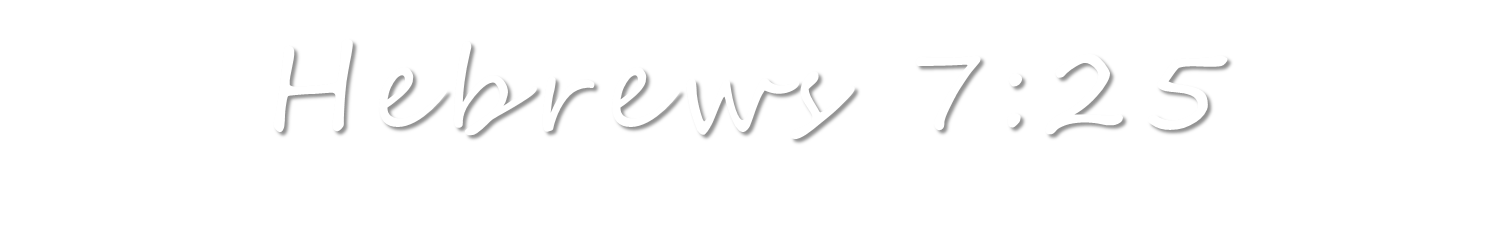 BAPTISM
Blood of Christ
Remission of Sins
Matt 26:28

Washes Sins Away
Rev. 1:5

Forgiveness of Sins
Col 1:14
Remission of Sins
Acts 2:38

Washes Sins Away
Acts 22:16

Forgiveness of Sins
Col 2:12-13